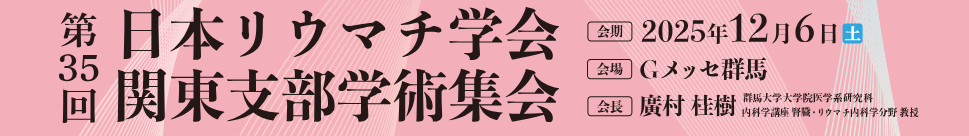 演題名
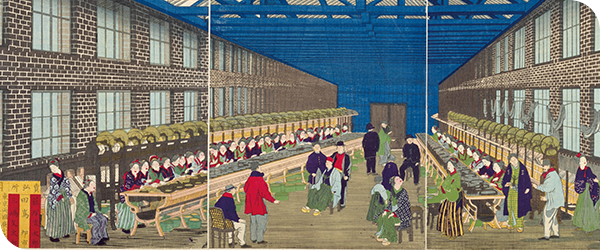 ご所属
筆頭演者名
利益相反の有無　：　有
※この演題の発表に関連し、開示すべきCO I 関係にある企業名：
XXX製薬株式会社、XXX製薬株式会社